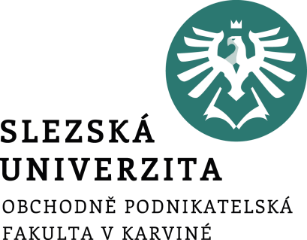 INFORMATIKA PRO EKONOMY I - WRITER
3. Obsahy, seznamy, rejstříky a odkazy
Ing. Radim Dolák, Ph.D.
Cíle přednášky
Naučit se pracovat s obsahy ve Writeru
Naučit se pracovat se seznamy ve Writeru
Naučit se pracovat s rejstříky a odkazy ve Writeru
Obsahy, seznamy, rejstříky a odkazy
Při tvorbě rozsáhlých dokumentů, často členěných do kapitol, vzniká potřeba vytvořit jeho obsah. 
Praktické využití obsahu z hlediska studia na OPF je zejména při tvorbě bakalářských a diplomových prací.
Obsah ve Wordu je založený na nadpisech dokumentu.
Word dále nabízí další užitečné rozšiřující techniky pro práci s dokumentem jako je tvorba seznamů, rejstříků nebo odkazů.
Následovat budou praktické ukázky
Vytvoření obsahu dokumentu
Zadání: 
Otevřete soubor Obsah.odt. 
1. Naformátujte řádky s textem Osobní image a Další znalosti obchodního zástupce stylem Nadpis 1. Nadpisy nechte číslovat (styl 1., 2.). 
2. Naformátujte řádky s textem Jak si zpříjemnit komunikaci, Vzhled, Nonverbální komunikace, Vnímání prostředí a Aktivní naslouchání a kladení otázek stylem Nadpis 2. Nadpisy nechte rovněž číslovat (styl 1.1, 1.2). 
3. Přemístěte se na začátek druhé stránky a vložte zde obsah dokumentu následujícím způsobem: 
a. pro první úroveň osnovy použijte styl Nadpis 1, pro druhou úroveň styl Nadpis 2, 
b. zobrazte 2 úrovně obsahu, 
c. pro obě úrovně vytvořte hypertextové odkazy na nadpisy kapitol. 
4. Přidejte do obsahu také nadpis Úvod. 
5. Změňte text nadpisu 1 Osobní image na 1 Osobní image obchodního zástupce. Aktualizujte obsah.
Vytváření seznamů objektů
Zadání: 
Otevřete soubor Seznamy.odt. 
1. Vytvořte na konci dokumentu na předposlední straně seznam tabulek. 
2. Přesuňte se na kapitolu 1. Osobní image a na začátku 2. odstavce vytvořte libovolný graf. Vytvořenému grafu přidejte popisek s kategorií Graf a libovolným textem. 
3. Na začátku 2. odstavce kapitoly 1.2 Vzhled vytvořte další libovolný graf s popiskem. 
4. Vytvořte na poslední straně na konci dokumentu seznam grafů. 
5. Na začátku kapitoly 1.3 Nonverbální komunikace vytvořte poslední libovolný graf, opět s popiskem. 
6. Aktualizujte seznam grafů.
Použití odkazů v dokumentu
Zadání: 
Otevřete soubor Odkazy.odt. 
1. Přemístěte se na kapitolu 2.2 Aktivní naslouchání a kladení otázek, umístěte kurzor za text viz kapitola č. 1.1 a vložte zde křížový odkaz na text nadpisu 1.1 Jak si zpříjemnit komunikaci. Křížový odkaz bude obsahovat název kapitoly. 
2. Vyzkoušejte si fungování křížového odkazu. 
3. Přesuňte se před kapitolu 1.2 Vzhled a vyberte text Dale Carnegie Training®. Vložte zde hypertextový odkaz na www stránky této společnosti v podobě textu, adresa pro odkaz je: http://www.carnegie.cz. 
4. Vyzkoušejte si fungování hypertextového odkazu. 
5. Vytvořte před textem Slezská univerzita na 1. straně záložku s názvem uvodni_strana. 
6. Vytvořte na konci dokumentu hypertextový odkaz na záložku uvodni_strana, která se nachází v tomto dokumentu. Odkaz bude v podobě tlačítka a bude obsahovat text Zpět na úvodní stranu. Vyzkoušejte fungování odkazu.
Použití odkazů v dokumentu
7. V prvním odstavci kapitoly 1.1 Jak si zpříjemnit komunikaci umístěte kurzor za text Jak získávat přátele a působit na lidi a vložte zde odkaz na poznámku pod čarou, která bude umístěna na konci stránky. Text poznámky pod čarou bude CARNEGIE, D. Jak získávat přátele a působit na lidi. Praha: Beta, 2004. ISBN 80-7306-138-4. 
8. Za text nadpisu 1.1 Jak si zpříjemnit komunikaci vložte vysvětlivku s vlastní značkou „*“ (hvězdička), text vysvětlivky Veškeré odkazy na konkrétní firmy jsou pouze ilustrativní, nemají za účel působit jako reklama. bude vložen na konec dokumentu.
DĚKUJI ZA POZORNOST